Prénom : ______________________
Le loup qui rêvait d’océan
Coche la bonne réponse. 

1) Qu’est-ce que Loup a pêché dans la rivière ?
	O une chaussette
	O une bouteille
	O des poissons

2) Comment s’appelle le pirate ?
	O Barbeloup
	O Barbebleue
	O Barbapapa

3) Qui 	est Poséidon ?					 Qu’y a-t-il dans le coffre au trésor ?
	O le Dieu du vent
	O le Dieu du feu
	O le Dieu des mers et des océans

4) Quel animal Loup sauve-t-il ?
	O une tortue
	O une baleine
	O un dauphin

Réponds par vrai ou faux.

- Loup a trouvé un parchemin.					O Vrai 	O Faux

- Loup part sur la mer avec Valentin.				O Vrai 	O Faux

- Les pirates récupèrent la carte au trésor.			O Vrai 	O Faux

- Le bateau de Loup résiste à la tempête.			O Vrai 	O Faux

- L’océan est en danger.						O Vrai 	O Faux
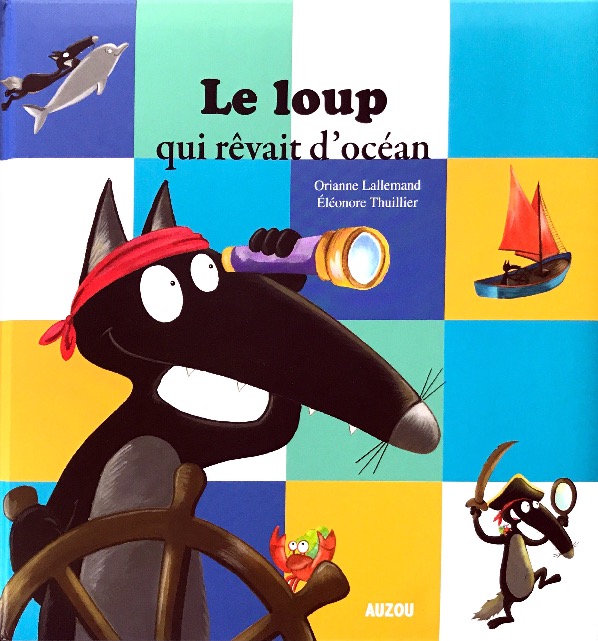 Le loup qui rêvait d’océan
Numérote les images dans l’ordre de l’histoire.
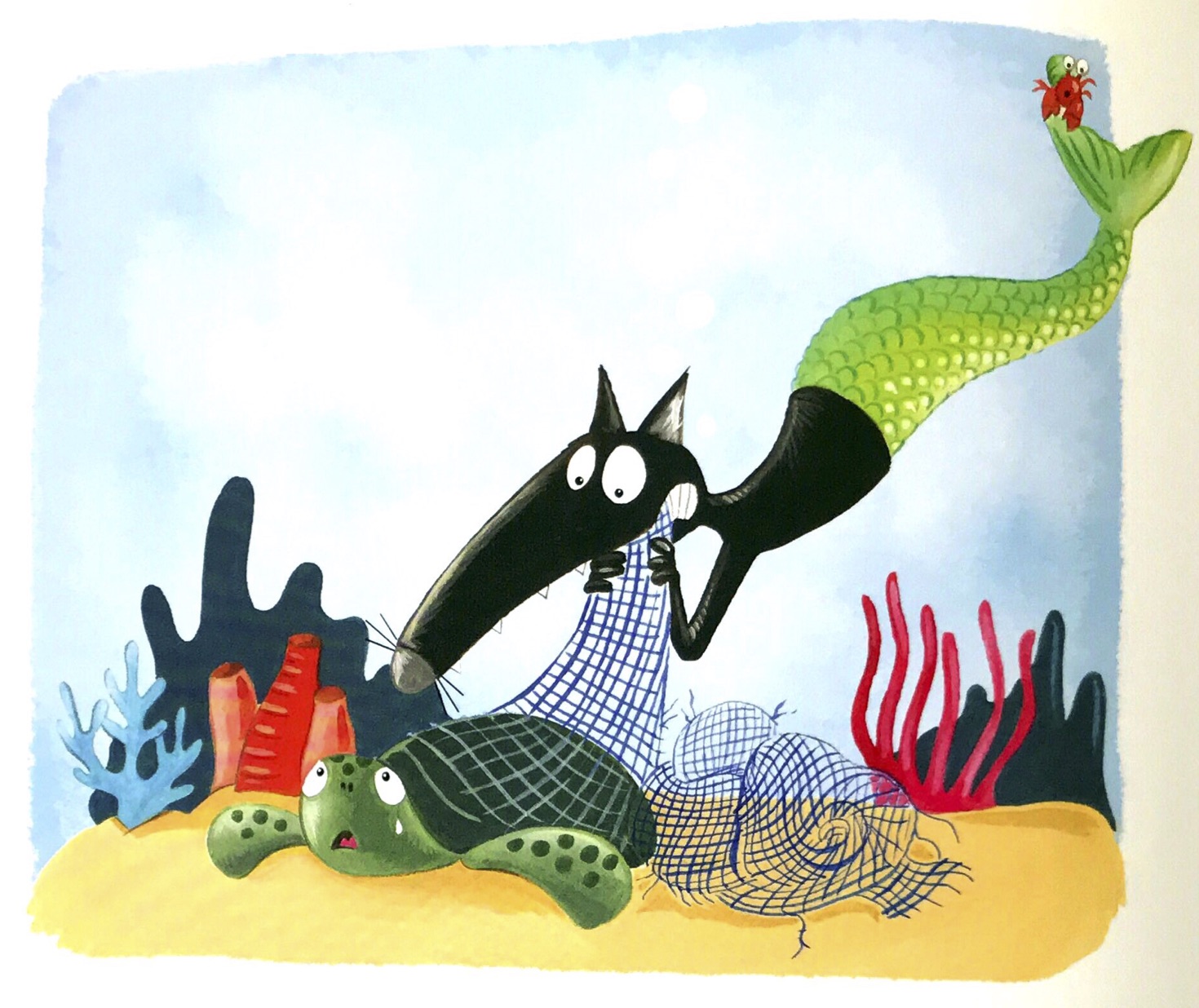 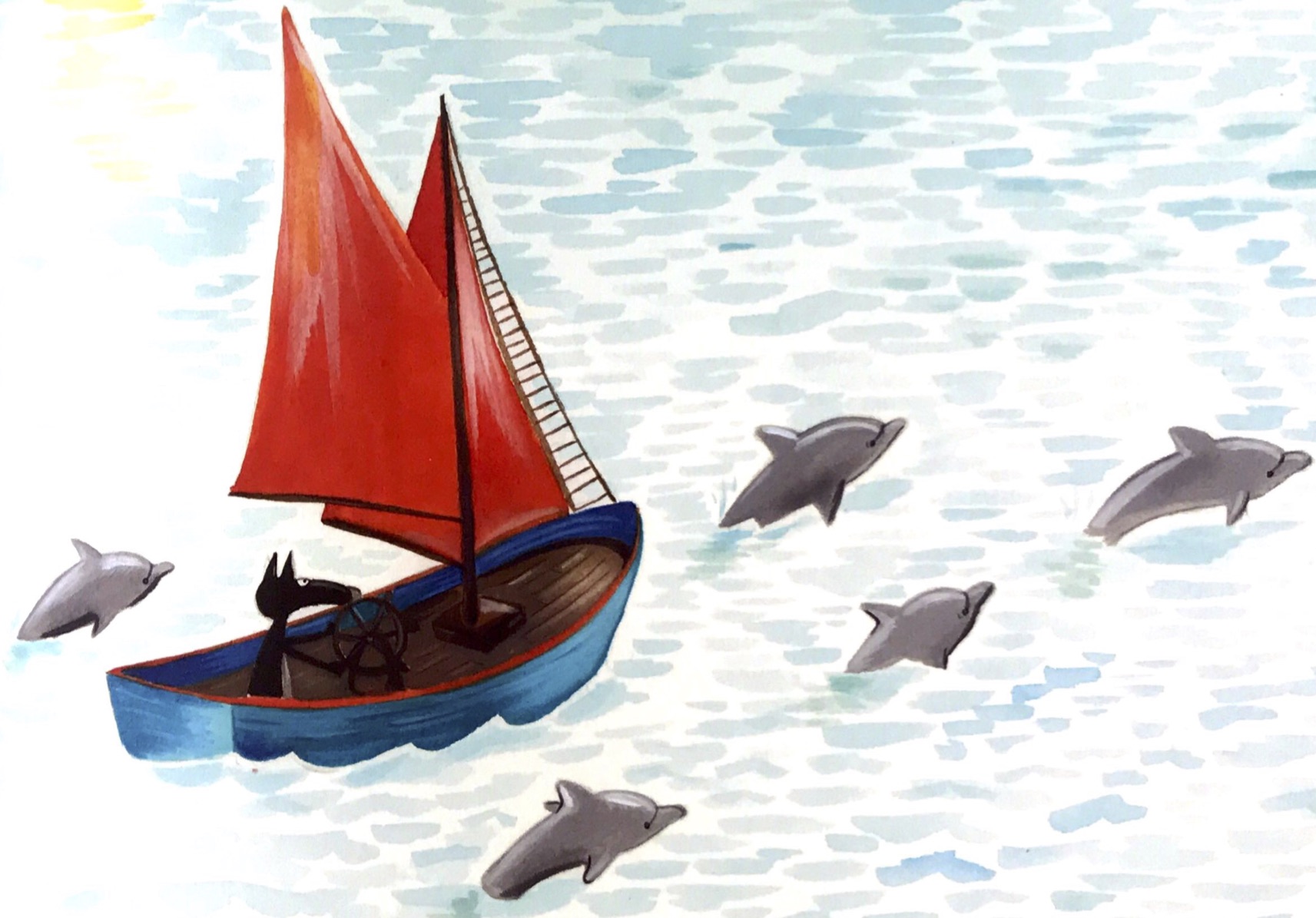 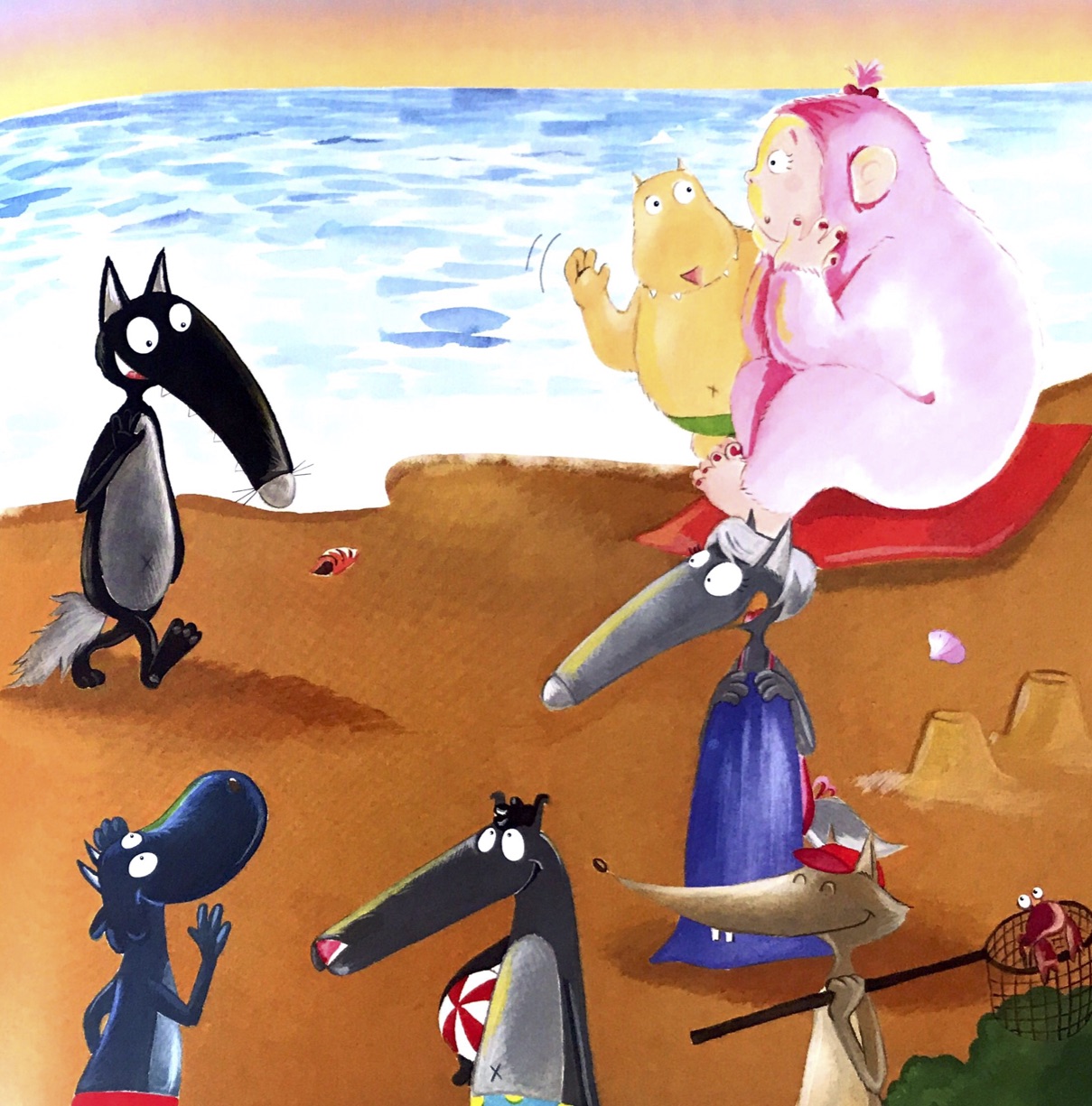 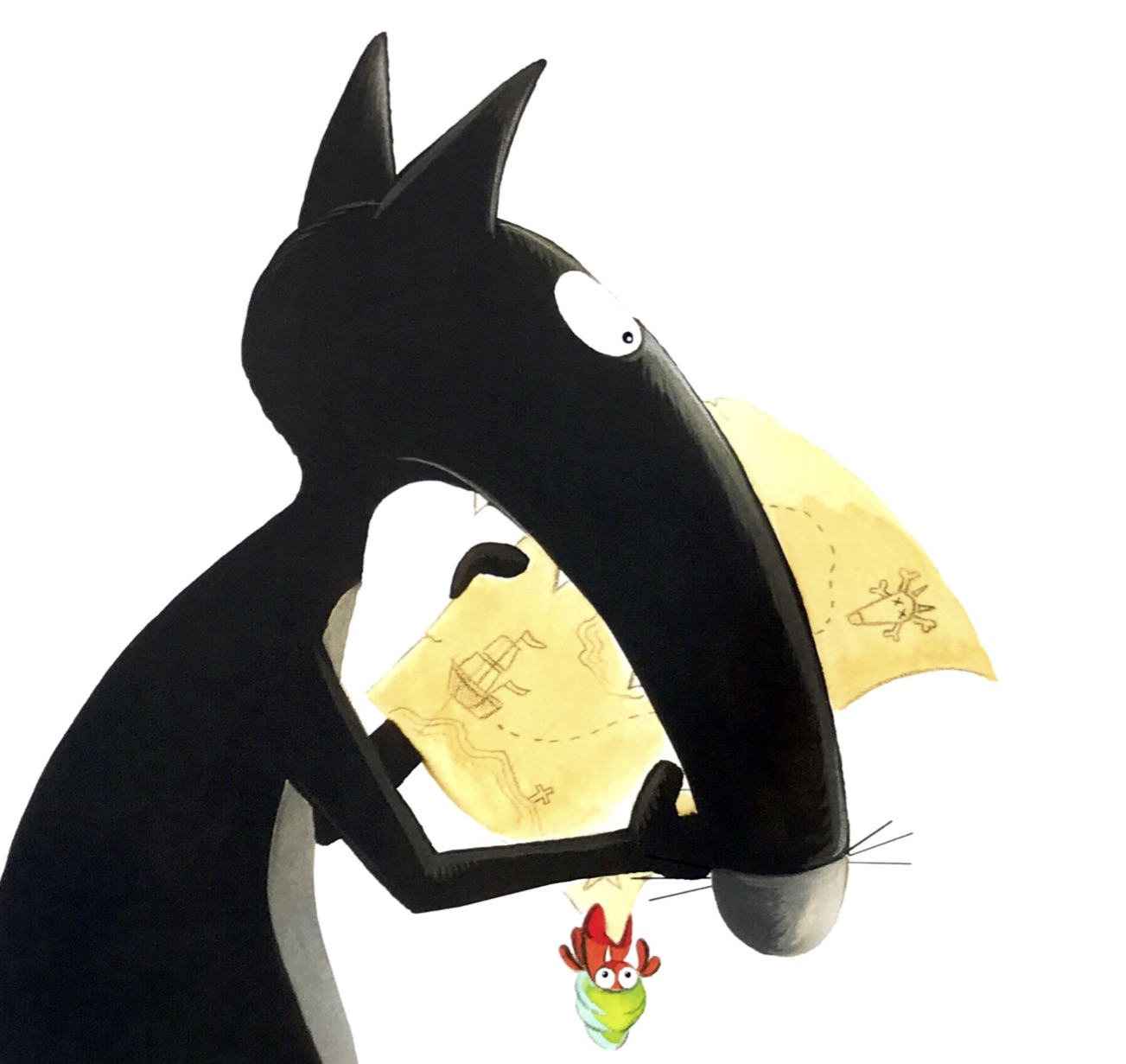 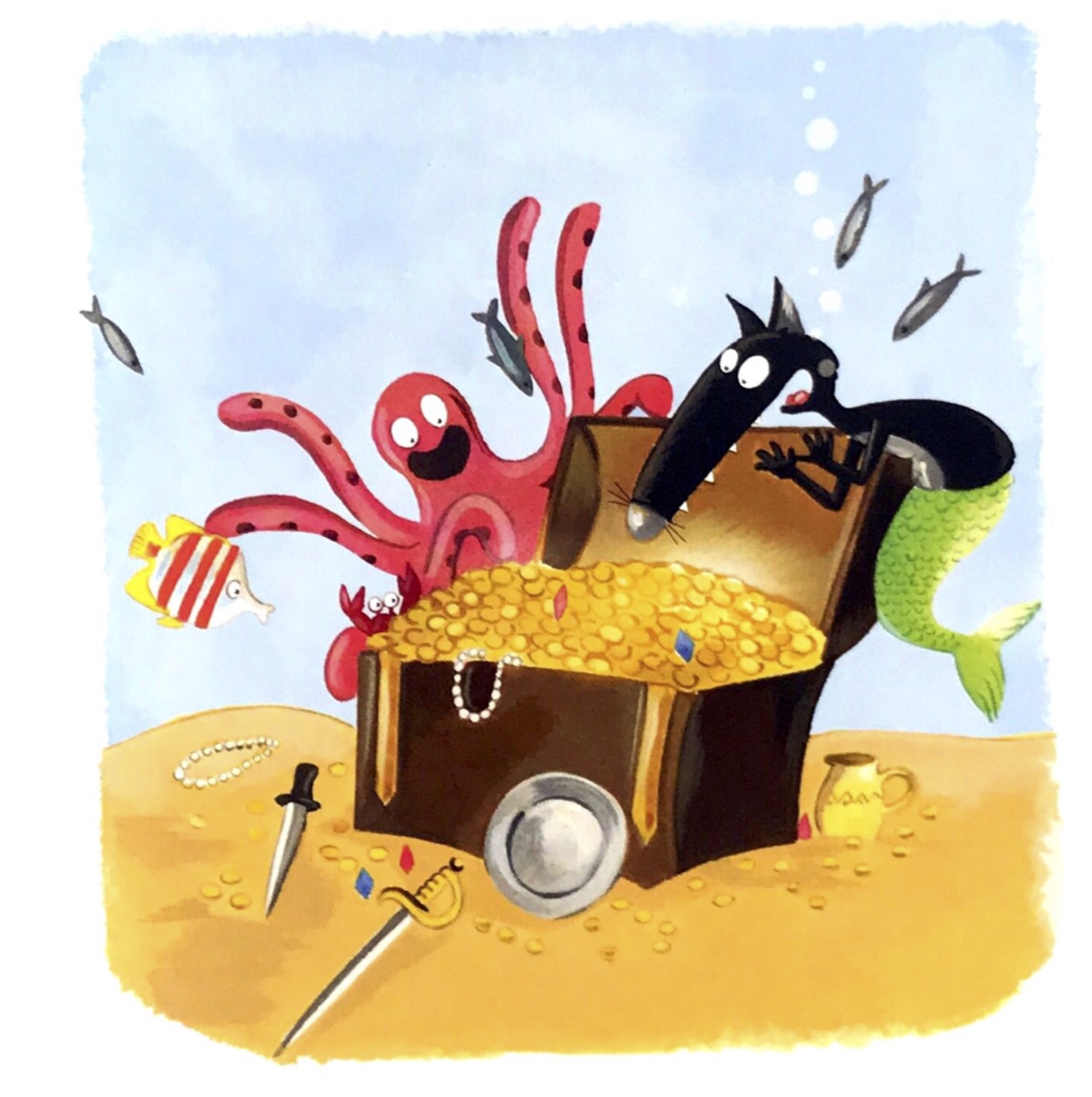 Dessine Loup qui raconte son voyage à ses amis.